Work Placements
Insurance Briefing
Swansea University Requirements
Duty to ensure appropriate H&S measures are in place to protect students taking part in University activity.
Ensure effective arrangements are in place. 
Risks to students are minimised so far as practicable.
Students are briefed and aware of the risks associated with the placement.
Maintain the right to not authorise placements where there is concern about risks or insufficient information is provided to make an informed decision.
[Speaker Notes: Swansea University has a duty to ensure that appropriate H&S measures are in place to protect students whilst taking part in University activity.  This includes ensuring that effective arrangements are in place during placements.  The University must demonstrate due diligence in ensuring risks to students are minimised so far as is reasonable when authorising placements.    The University has the right to withhold approval for any placement where:
information provided by the host organisation does not provide assurance that H&S risks are adequately controlled
the host organisation has not provided sufficient H&S information for the University to consider
the risks associated with the placement are high 
the international travel risk assessment prohibits travel to the country/ region where the placement is located (even if this is the home country of the student)]
Insurance
Why is insurance important?
Ensure you have cover for any personal loss you may encounter:

Personal belongings
Personal injury 
Travel issues e.g. cancelled flights, lost luggage
Medical treatment
What insurances relate to work placements?
Travel and personal accident cover
Insurance that covers you in the workplace for tasks & activities
In the UK this is Employers Liability Insurance and/ or Public Liability Insurance
Medical Indemnity
Motor insurance
Insurance types
Insurance types
Insurance types
What does this mean to me?
Where you go on placement (UK or Overseas) will have an impact on the level of insurance cover available to you.
It is a legal requirement in the UK for companies to take out Employers liability and Public liability.  This is not the case for many overseas countries and as such there may be little or no insurance cover provided for you by the host organisation. 
Other countries like Australia and NZ while it is a legal requirement may not agree to provide the cover – due to cost.
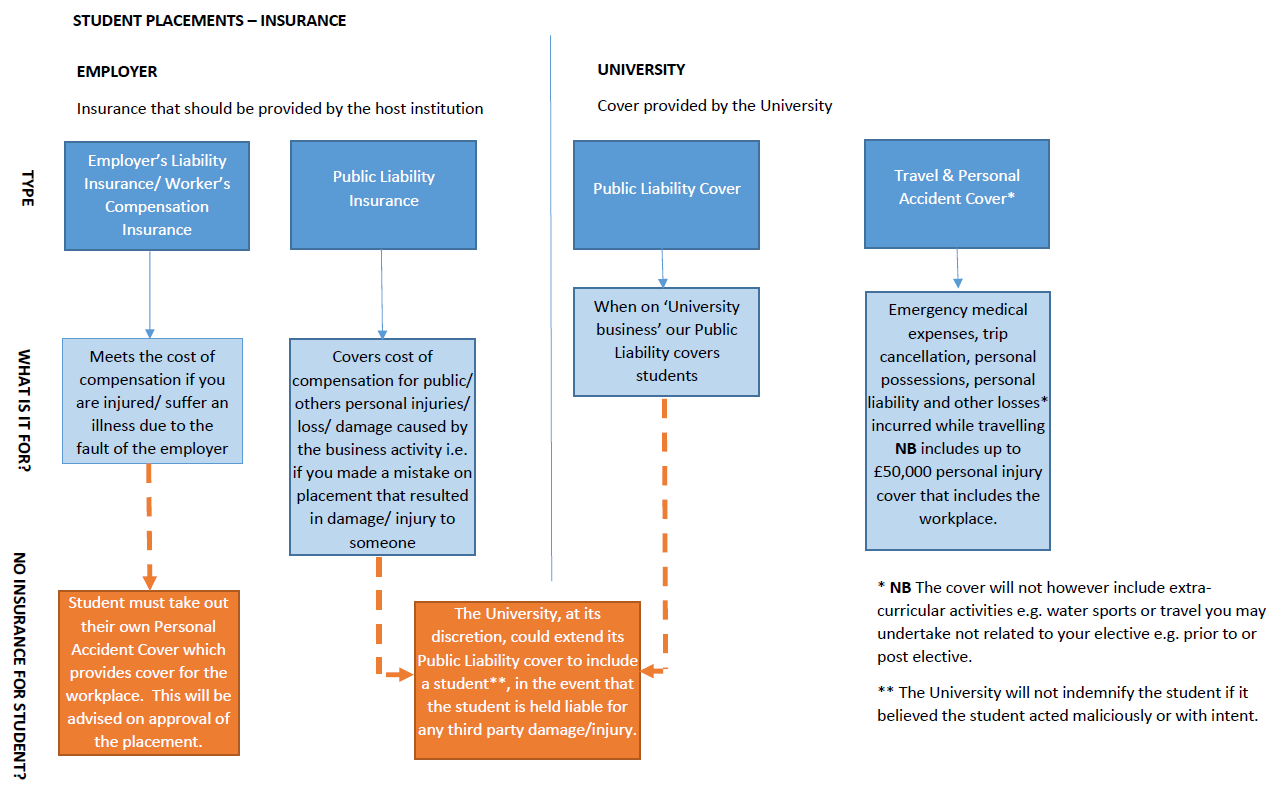 What you must do?
You will be advised if your placement does not provide ELI/ PLI or equivalent.
You must decide whether you are happy to proceed with the placement.
If you choose to proceed the University advise you to take out your own personal accident cover – to include workplace activities.
The level of cover you can buy is unlikely to be as comprehensive as a UK based ELI policy.
You must consider the level of cover required e.g. what would you need if you were to suffer a life changing injury.
The University is unable to advise on insurance as we are not part of the Financial Conduct Authority.
Questions?
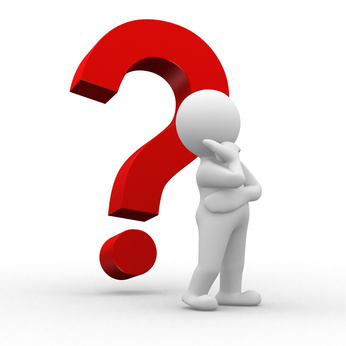